AIDE VISUELLE ET MÉMOIRE  AU SAVOIR FAIRE
DE L’ÉPISSURE EN FIBRE OPTIQUE
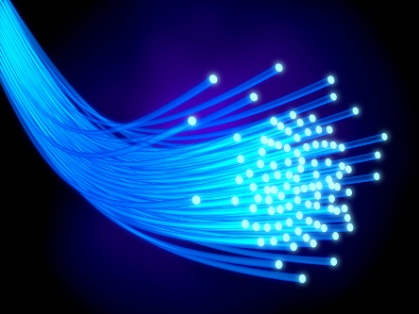 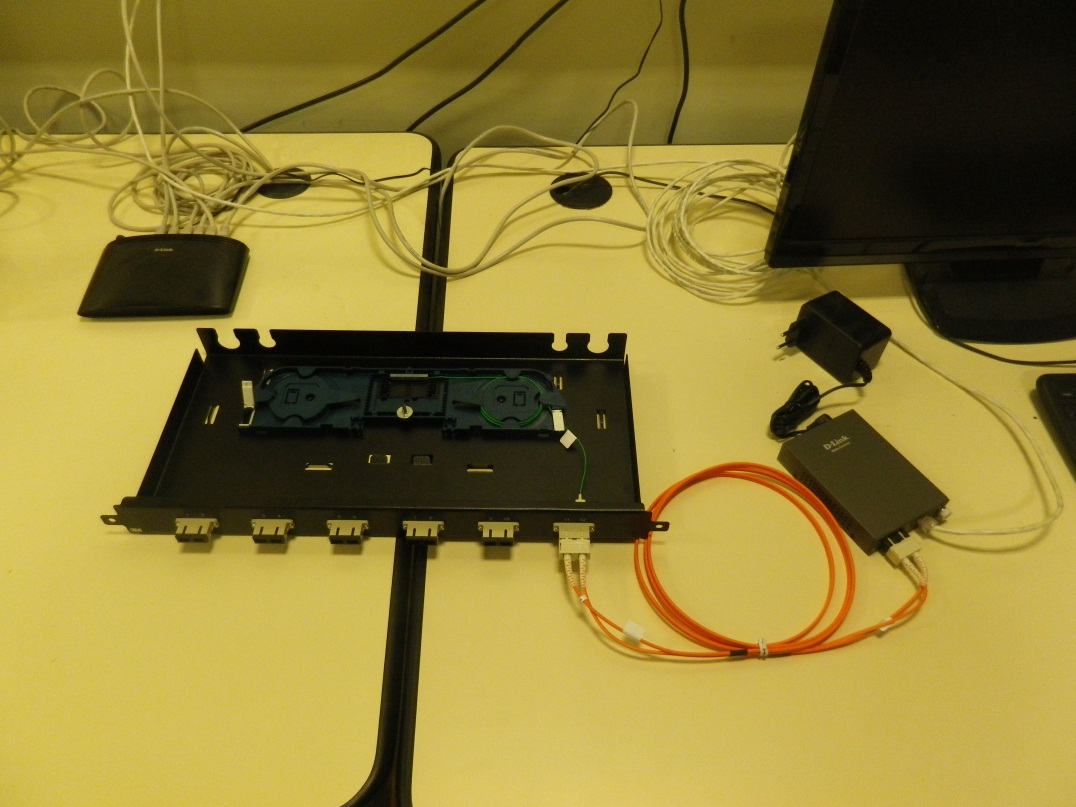 RNR STI - Énergie
Bac PRO ELEEC
MISE EN ŒUVRE DE FIBRE OPTIQUE
1. DÉNUDAGE DU CÂBLE
Utilisation précise du couteau d’électricien.
Utilisation des ciseaux découpe kevlar pour couper le bourrage en fibre de verre ou kevlar 
Mettre les fibres  en kevlar directement dans une poubelle.
Ne pas se frotter les yeux.
			   Voir le film1
Autre exemple :
			      Voir le film2
Bac PRO ELEEC
MISE EN ŒUVRE DE FIBRE OPTIQUE
2. DÉNUDAGE DE LA FIBRE
Utilisation de pinces à dénuder
Retirer la protection en polymère colorée.

Utilisation d’un papier non plucheux
Nettoyer les impuretés
 Voir le film 3
Bac PRO ELEEC
MISE EN ŒUVRE DE FIBRE OPTIQUE
3. CLIVAGE DE LA FIBRE
 Voir le film 4
Organisation du plan de travail
Prévoir un surface stable, éclairée et abritée
Méthodologie du déroulement
Ouverture des 3 couvercles
Positionner le support de lame vers l’avant
Positionner la fibre
Bloquer la fibre puis baisser le couvercle 1
Vérifier la longueur de la fibre puis baisser le couvercle 2
Pousser le support de la lame vers l’arrière
Ouvrir le 2ieme couvercle
Glisser le morceau de fibre coupé dans la poubelle
Refermer la poubelle
Ouvrir le couvercle 1 et prendre la fibre clivée.
Bac PRO ELEEC
MISE EN ŒUVRE DE FIBRE OPTIQUE
3. CLIVAGE DE LA FIBRE (2)
Anticipation de l’action

L’espace, 

La stabilité

Les couvercles

La poubelle
Pourquoi ?

Travailler proprement

Risque de chute

Rapidité d’action

La santé, l’environnement
utlisation de la fibre optique
MISE EN ŒUVRE DE FIBRE OPTIQUE
4. ÉPISSURE MÉCANIQUE DE 2 FIBRES
Utilisation de Fibrlock 2504G
	
Ouvrir le levier
Placer le Fibrlock
Y introduire les 2 fibres en les bloquant avec la pince
Rabattre  le levier
 Voir le film 5
Bac PRO ELEEC
MISE EN ŒUVRE DE FIBRE OPTIQUE
5. RANGEMENT DU CÂBLE ET DU PICTEL DANS LE TIROIR
Lover les fibres sur la partie droite de la cassette.
Placer le fibrlock dans son emplacement central réservé
Lover le pigtail
Laisser un peu de marge 
Connecter le pigtail au tiroir.
 Voir le film 6
Bac PRO ELEEC
MISE EN ŒUVRE DE FIBRE OPTIQUE
6. IMPLANTATION DE LA CASSETTE DANS LE TIROIR
Poser la cassette dans le tiroir
Placer le couvercle de la cassette
Fixer la cassette au tiroir
 Voir film 7
Bac PRO ELEEC
MISE EN ŒUVRE DE FIBRE OPTIQUE
7. CONTRÔLE DE CONTINUITÉ
Cela permet de vérifié la continuité du laser dans la fibre et au travers de l’épissure
Attention :
L’utilisation du laser est dangereuse pour les yeux.
 Voir film 8
Bac PRO ELEEC
MISE EN ŒUVRE DE FIBRE OPTIQUE
8. RACCORDEMENT EXTERNE
Fermer le tiroir
Raccorder la jarretière du tiroir au transceiver.
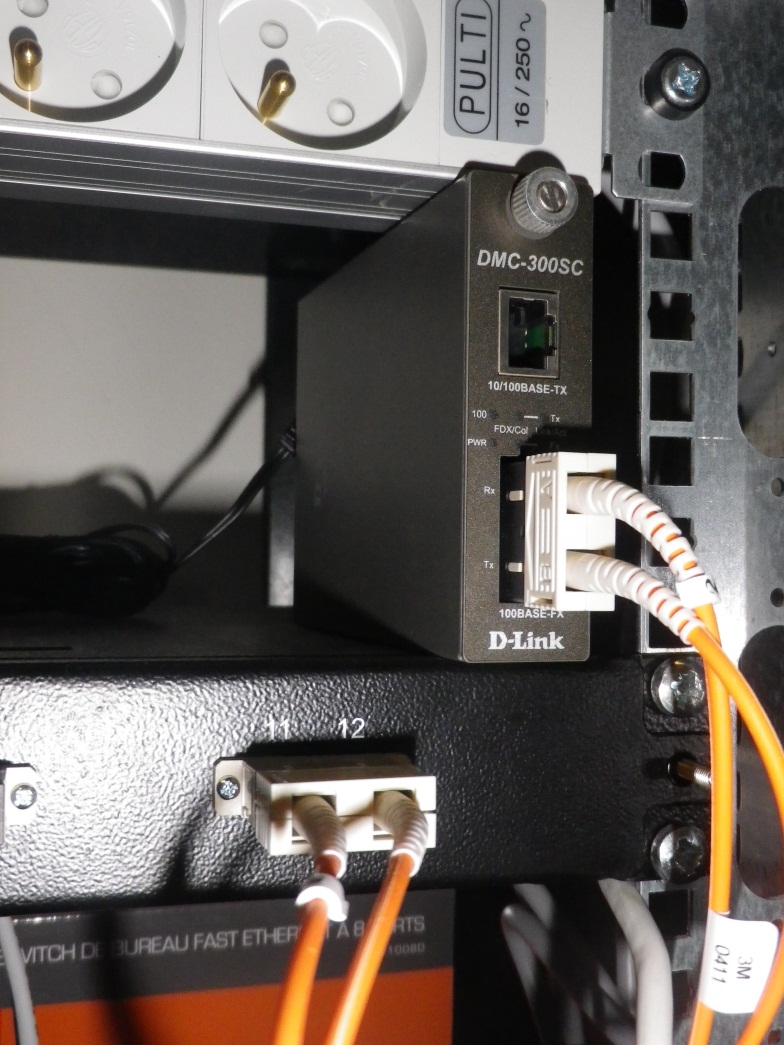 Bac PRO ELEEC
MISE EN ŒUVRE DE FIBRE OPTIQUE
VOUS POUVEZ MAINTENANT RÉALISER VOS CONNECTIONS
Prévenir votre professeur 
Lors de la réalisation de l’épissure 
afin qu’il puisse valider 
votre méthodologie et 
la qualité du travail effectué
Bac PRO ELEEC
MISE EN ŒUVRE DE FIBRE OPTIQUE